Préparer les élèves grâce à des SEF individualisés en ligne
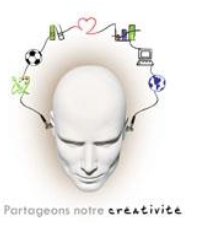 Atelier C-15
Journée pédagogique montérégienne
Le vendredi 27 avril 2018 de  13h30 à 15h


Par Simon Martin
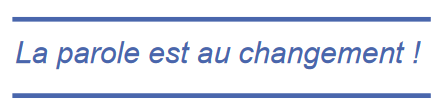 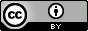 Cette présentation est mise à disposition selon la licence Creative Commons Attribution 4.0 International.
[Speaker Notes: Simon]
Votre animateur
Enseignant Maths-sciences-info
Centre de formation des maskoutains
CS de Saint-Hyacinthe

Accompagnateur TIC

Membre du Comité TIC FGA Montérégie

Responsable du dossier SEF
Simon Martin
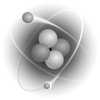 [Speaker Notes: Simon et Stéphane]
Plan de l’atelier
Historique du service d’entrée en formation (SEF)
Implantation des cours
Accompagnement des élèves et des enseignants
Défis à relever
Retombées dans les centres
Période de questions
Conclusion
[Speaker Notes: Simon]
Historique du SEF  à la CSSH
Immeuble Laframboise
(St-Hyacinthe): 370 ETP
Avant le début des classes (groupe fermé)
Différents enseignants
Peu de réinvestissement
Immeuble Bonin
(Acton Vale): 52 ETP
Pas de SEF
Nombre d'élève insuffisant
Classe d'anglais en péril
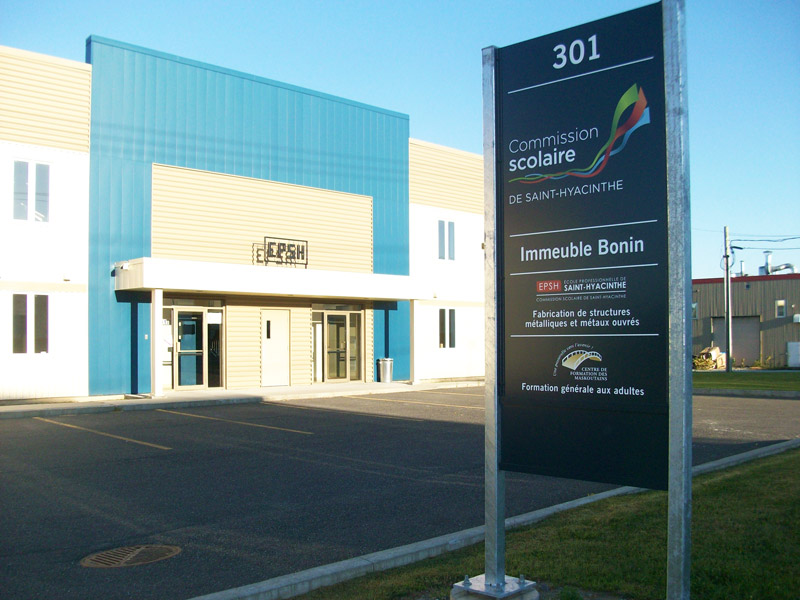 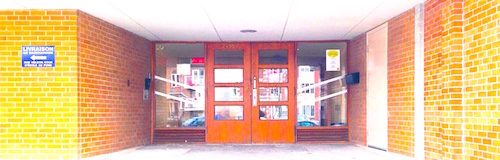 [Speaker Notes: Simon

Une semaine avant le début des classes (groupe fermé)
Une fois par mois
Nombre d'élèves différents selon la période de l'année]
Implantation des cours SEF
Pourquoi? (Bénéfices)

Développer les habiletés TIC (élèves et enseignants)

Préparer pour le CÉGEP et DEP

Apprendre ou revoir des stratégies pour mieux réussir
[Speaker Notes: Simon]
Implantation des cours SEF
Pourquoi? (Bénéfices suite)

Inciter les élèves à l'introspection et au réinvestissement en classe

Permettre de connaître les exigences de l'enseignant

Augmenter le financement (nombre d’ETP)

Répondre au besoin de cours à option pour le DES
[Speaker Notes: Simon]
Implantation des cours SEF
Horaire (2 à 8 h/semaine)

Si possible dans la matière
Sinon réparti aux autres enseignants

Préférable en début de formation

Réinvestissement
Lien
[Speaker Notes: Simon

Horaire (2 à 8 heures par semaine)
Si possible dans la matière
SEF Français
SEF Mathématiques
Réparti aux autres enseignants
SEF méthodologie générale

Préférable en début de formation
Meilleur réinvestissement
Meilleur lien avec l'enseignant]
SEF individualisé en ligne avec MOODLE
Avantages
Inconvénients
En tout temps

Accompagnement et soutien des enseignants en continu

Communication avec les élèves gênés
Mobile ou courriel
Nombre d'ordinateurs disponibles

Choix des enseignants pour les différents sigles

Grand nombre d'élèves en début d'année
[Speaker Notes: Stéphane]
Structure des cours(vue élève)
[Speaker Notes: Stéphane avec le cours de Math]
Structure des cours(vue élève)
Description générale des 3 cours (les étapes communes) avec un cas particulier
Autoportrait
Lectures et visionnements
Exercices et tests
Réflexions
Outils de référence
Hybride (en ligne et papier)
Tout inclus (autosuffisant, clé en mains)
[Speaker Notes: Stéphane avec le cours de Math]
Préparation initiale des enseignants(vue enseignant)
[Speaker Notes: Simon

Liens vers les documents d'accompagnement et les corrigés:
Élèves
Enseignants]
Préparation initiale des enseignants(vue enseignant)
Rencontre préparatoire en petit groupe mains sur les touches
Habiletés Moodle

Documents d'accompagnement

Corrigés
[Speaker Notes: Simon

Liens vers les documents d'accompagnement et les corrigés:
Élèves
Enseignants]
Accompagnement des élèves par les enseignants
Correction rapide

Correction longue si beaucoup d'élèves à suivre

Rétroaction très importante

Autoportrait (une mine d'or d'informations)
[Speaker Notes: Simon]
Accompagnement des élèves par les enseignants
Exercices mal fait par les élèves
Remise à l'état brouillon (très important dès les premiers exercices)

Réflexion importante pour une bonne introspection

Réinvestissement en classe avec accompagnement
[Speaker Notes: Simon]
Défis à relever
Expliquer à tout le personnel la façon de l'aborder avec les élèves

Réduire le délai des rétroactions (des exercices de réflexions surtout)

Augmenter les corrections automatiques des exercices
[Speaker Notes: Stéphane]
Défis à relever (suite)
Concevoir la grille horaire (élèves et enseignants)
Contrainte du nombre d’ordinateurs

Commentaires négatifs des enseignants:
Ça retarde mes élèves
Un cours de plus à donner
Trop de corrections en dehors de la classe

Créer des SEF Univers social et Anglais ???
[Speaker Notes: Stéphane]
Retombées dans les centres
Objectif financement: 5 ETP

Diversifier les services offerts pour le centre

Obtenir des crédits optionnels
[Speaker Notes: Stéphane]
Retombées dans les centres (suite)
Créer un lien fort avec l'enseignant

Permettre d'indiquer aux élèves le besoin de rigueur et d'efforts

Augmenter l'effet enseignant avec les rétroactions

Diminuer le nombre d'abandons
[Speaker Notes: Simon]
Période de questions
Avez-vous des questions?




Amélioration en continu des cours SEF (vos commentaires sont les bienvenus)
[Speaker Notes: Stéphane et Simon]
Références
Avoir une copie du cours ou un groupe dans les cours
Demander à Stéphane Lavoie
lavoie.stephane@fgamonteregie.qc.ca

Accès aux différents cours SEF Méthodologie du CFM:
https://moodle.ticfga.ca/course/index.php?categoryid=103
[Speaker Notes: Stéphane et Simon]
Conclusion
Objectif : présentation des SEF en ligne

Sera adapté aux nouveaux cours «Engagement vers la réussite»

simon.martin@cssh.qc.ca
[Speaker Notes: Stéphane et Simon

Image d'un des badges du SEF à insérer?]
Sections du cours SEF général
Les bases de l’apprentissage
La concentration
L’émotivité
Gestion du temps
Organiser l’information
Les examens, un mal nécessaire
Des outils de référence
Évaluation du cours
Sections du cours SEF Pré-secondaire
Mes forces et mes faiblesses
Les bases de l’apprentissage
Je m’organise
Matières (français et mathématiques)
L’émotivité
Gestion du temps
Organiser l’information
Les examens, un mal nécessaire
Évaluation du cours
Sections du cours SEF Français
L’écoute
La lecture
Les questions en français
L’écriture
Prise de parole
Outils de référence
Tutoriels (Antidote et Word Q)
Portfolio CFM
Évaluation du cours
Sections du cours SEF Mathématiques
Pour se mettre en appétit
La rigueur en mathématiques
Rappels mathématiques
La priorité des opérations
Les expressions mathématiques
Les problèmes avec du texte
Outils de référence
Synthèse
Examen
Évaluation du cours